Выборочный капитальный ремонт Марфинского сельского дома культуры в 2017 году
Запланировано в бюджете на 2017 г.:

Всего: 8 961,3 тыс. рублей, из них

Средства федерального бюджета: 7 348,3 тыс. руб.,

Средства областного бюджета: - 1 613,0 тыс. руб.
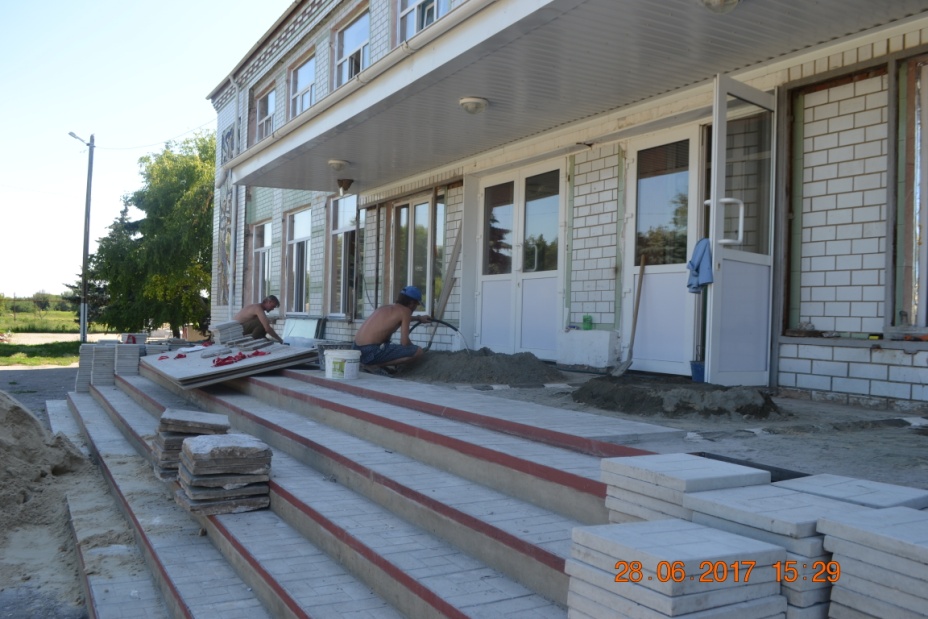 Межбюджетные трансферты на повышение заработной платы работникам муниципальных учреждений культуры  в 2017 году
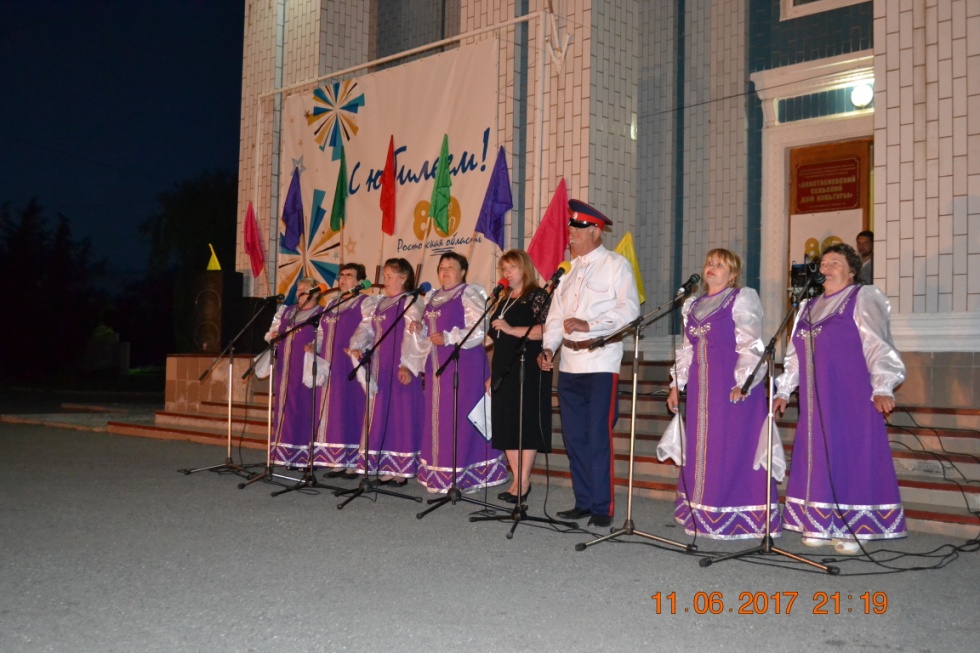 Запланировано в 2017 г
Всего – 406,5 тыс. рублей:
Областной бюджет – 383,3 тыс. руб.,
Софинансирование 
местный бюджет – 23,2 тыс.руб.